事业单位
面试提前学课程
主讲人：贾青
个人简介
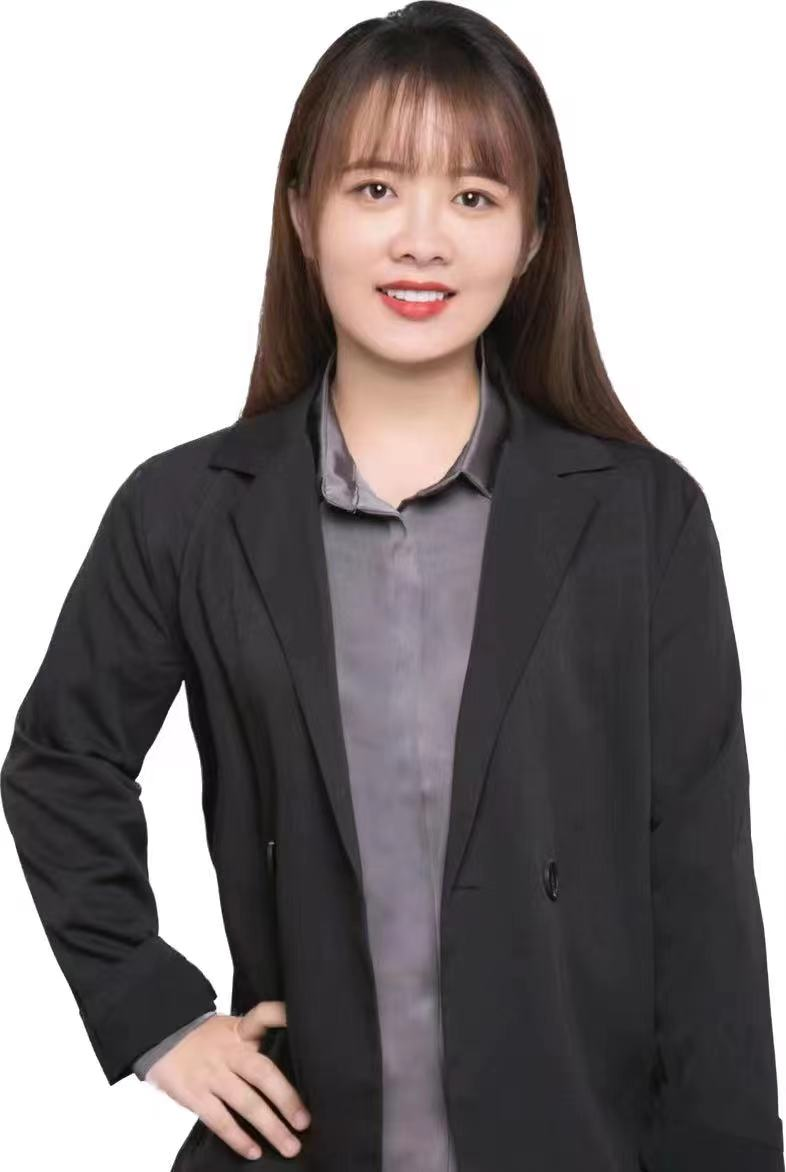 成公教育面试研究院明星讲师
中共党员，从事教学6年，在公考行业具备深厚的理论功底和专业素养，教学内容通俗易懂，深入浅出。
“蒙以养正，果行育德。”始终坚持个性化教学，因材施教。
参与《银保监会讲义》教材编写、各种类型考试考情搜集等。
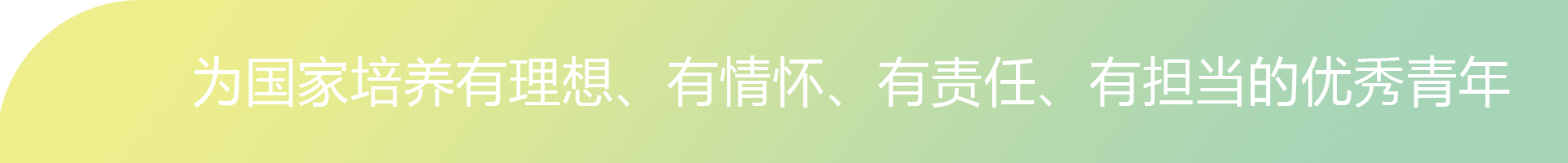 结构化面试考情
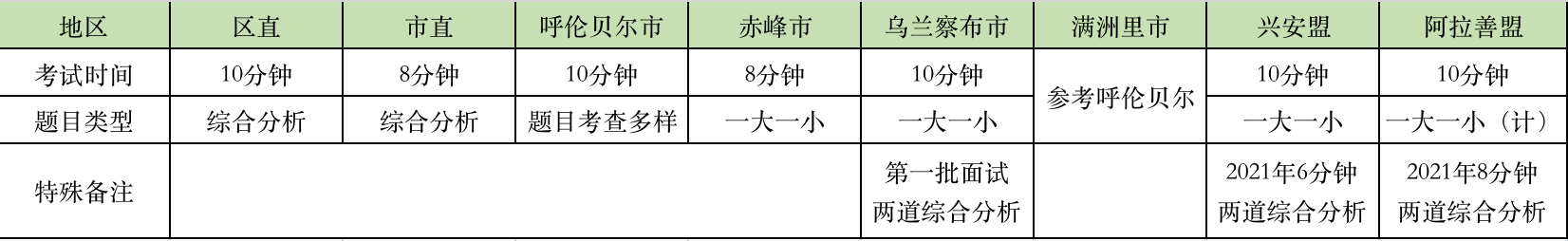 面试高分技巧：
形式上：             内容上：
1、自信阳光；        1、审清题目；不能偏题；
2、声音洪亮；        2、内容出彩；引经据典。
3、感情充沛；
4、条理清晰；
5、微笑交流。
呼伦贝尔事业单位真题解析
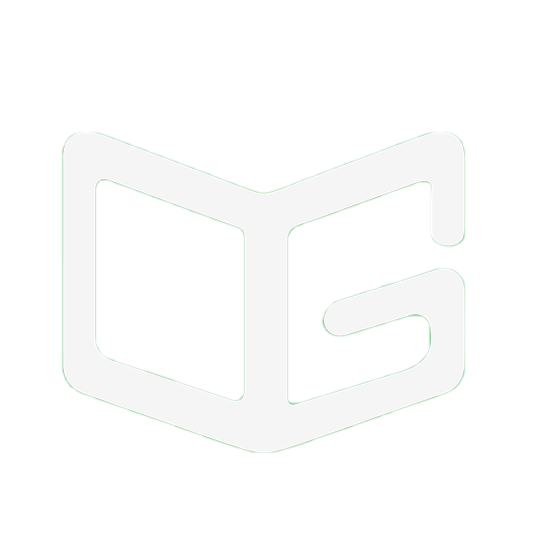 2022年7月23日呼伦贝尔事业单位面试真题
第一题：现在基层干部要扎根基层，做“三底”干部，要沉到底、底数清、有底气，谈谈你的看法？

第二题：古语说：“不谋万世者，不足谋一时；不谋全局者，不足谋一域。”对于这句话，谈谈你的理解。
2022年7月24日呼伦贝尔事业单位面试真题
第一题：教育部根据不同学段制定了“整理与收纳”“家庭清洁、烹饪、家居美化等日常生活劳动”等学段目标。对此，你怎么看？

第二题：你是你们单位官方网站的负责人，有群众反映官网上有错别字，引起了舆论的关注，你怎么办？
2022年7月25日呼伦贝尔事业单位面试真题
第一题：你认为作为国家公职人员，应如何践行群众路线？
第二题：你是一名执法人员，你在执法过程中，发现有一家药店违法经营一些化妆品，但这家药店的老板是你领导的朋友，你怎么处理？
2022年7月26日呼伦贝尔事业单位面试真题
第一题：观察下面的漫画，根据漫画谈谈你的想法。



第二题：你单位准备开展一次网络专项整治活动，领导让你负责组织这项活动，你怎么做？
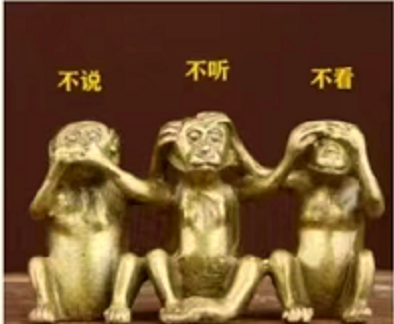 2022年7月27日呼伦贝尔事业单位面试真题
第一题：内蒙古自治区党委书记孙绍骋多次强调“绿水青山就是金山银山”。结合呼伦贝尔的生态环境保护工作，谈谈你对这句话的看法。

第二题：当下，很多领域智能机器人开始普及，导致了一部分人失业，就业压力增大。智能机器人一方面使工作效率提高，另一方面导致年轻人就业机会减少。作为当代年轻人，你怎么看待智能机器人？
2022年8月1日呼伦贝尔面试真题
第一题：习近平总书记说，要成为一个好干部应做到“耳闻之不如目见之，目见之不如足践之。”谈谈你对此的理解。

第二题：小李和家庭出现了矛盾，从而带有一种消极的情绪，并且在与人民群众沟通的时候争吵了起来，假如你是小李同事，你怎么办？
（2022年7月31日呼伦贝尔面试真题）
第一题：习近平总书记要求干部要“勇于直面问题，想干事、能干事、干成事，不断解决问题、破解难题。”对于这句话你是怎么理解的？
【成公解析】
各位考官好，考生开始作答第一题。习近平总书记的这句话言简意赅，内容很简短，但是道理却很深刻，给我们广大干部做出了新指示，指明了新方向，告诫干部有问题要迎难而上，发现问题，解决问题，绝不退缩。接下来我想具体来谈一谈我的理解。
第一点，想干事。“想”表现在思想方面，体现的是一种责任意识。俗语说“村看村，户看户，群众看党员，党员看干部”、“火车跑得快全靠车头带”，其实都在告诉我们干部的重要性。这不禁让我想起了我们内蒙古的好干部齐晓景，她从内蒙古科技大学毕业后选择回到家乡兴安盟当大学生村官，开发了开心牧场、庭院经济，成功带领当地人民脱贫致富。13年来她始终扎根基层，取得了很大的成就，齐晓景就是想干事，为百姓做实事的好干部。
第二点，能干事。“能”表现在能力方面。在我看来这是总书记对于干部的殷切希望，希望我们的干部不仅想干事，更要有能力把事情干成，这就要求干部在平时多学习。习近平总书记曾经讲过这样一句话，“好学才能上进，中国共产党人依靠学习走到今天，也必然依靠学习走向未来”。因此干部要增强本领才干，多读有字之书，更要多读无字之书，在实践中提升自己的能力，锤炼自己的过硬本领。
第三点，干成事。“成”表现在结果方面，体现的是一种交账意识。正所谓“道虽迩，不行不至；事虽小，不为不成”，就是说即使是再近的路，不走也不能到达；即使再小的事，不去做也不可能完成，因此我们要多去实践，去解决问题，破解难题。其实我们中国共产党人就是靠着这种以结果为导向的作风，才逐步实现了嫦娥奔月、高铁飞驰、蛟龙入海、北斗组网等举世瞩目的成就。
总而言之，广大干部要明白自己的责任，了解自己的能力，付出自己的行动，知行合一，才能更好的全心全意为人民服务。
考生第一题作答完毕。
第二题：你是一个村的村干部，你们村里要修路，但路边有两个需要拆除的临时建筑，其中有一个村民不同意拆迁。你要怎么处理？
【成公解析】
各位考官，考生开始作答第二题。针对题干中所述的这种情况我会从以下四个方面和群众展开沟通。
第一个方面，给予理解。我会去到这位村民家里，表明我的观点，说明我是非常理解他的这种行为的，可能村民是由于住的习惯了不想拆迁、不理解相关政策、没看清村里修路的前景和重要性等，我会多去理解村民，让村民明白我是真正想找他解决问题的，而不是来“兴师问罪”的，使村民卸下心理防备，更好的和我进行沟通。
第二个方面，认真倾听。我相信这位村民只是不明白、不理解为什么要进行拆迁，所以我会认真倾听村民不同意拆迁内心真实的想法，了解到村民的急难愁盼。
第三个方面，给出方案。在倾听完村民给出的不拆迁理由后，我会根据此次拆迁的相关政策针对性的给出村民一个切实可行的方案，比如我会告诉村民拆迁款是多少、拆迁后会将他们安置在哪里居住、政府是否会派出专门人员帮助村民进行搬迁等一系列村民担忧和困惑的问题。
第四个方面，及时汇报。我会将此次和村民沟通的结果以及相关方案呈报给领导，和领导将情况说明，进一步请示领导的安排并最终解决这一问题，使我们的修路工程能够顺利开展。
考生作答完毕
备考呼伦贝尔事业单位面试
你需要积累：
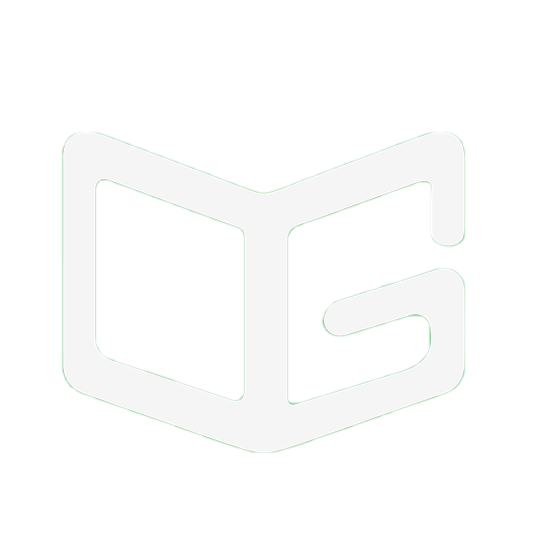 呼伦贝尔模范人物事迹
一、【环境资源审判工作先进个人】呼伦贝尔市中院蒋忠顺
矢志不渝坚守为民初心 砥砺深耕捍卫公平正义
蒋忠顺，一名呼伦贝尔市中级人民法院的“80”后一级法官，从2013年进入法院以来，一直兢兢业业、无私奉献。面对各种新类型、疑难复杂案件，他敢于啃“硬骨头”。他审理的“红花尔基森林火灾”案件，因涉及森林生态价值损失等诸多专业性问题，没有任何参考案例，他查阅了大量资料，反复和技术专家研究探讨，最终，经其调解，被告单位一次性支付了近千万元的生态修复款，实现了法律效果与社会效果的统一，该案也被评为年度“全区法院环境资源十大典型案例”。面对老百姓，他坦诚而公正、温暖而向善。
民心是最大的政治，正义是最强的力量。无论案件大小，他始终将“审判无小事、案件无大小”记在心间，用实际行动传递司法温情，努力让人民群众在每一个司法案件中感受到公平正义。
【适用主题】：爱岗敬业、公正司法、用权为民
呼伦贝尔的乡村振兴
一、科技助力“黑土粮仓”建设（文化振兴）
2021年，中国科学院启动“黑土粮仓”先导专项，为黑土地保护与利用提供系统解决方案，为保障国家粮食安全和生态安全提供科技支撑。一年多时间过去了，眼下，在先导专项七大示范区之一的内蒙古呼伦贝尔大河湾，稻谷飘香、大豆“摇铃”，一派丰收景象。
大河湾示范区2022年以来将新一代信息技术、智能装备、人工智能、大数据等技术与黑土地保护性耕作相融合，探索出以数字化、智能化为核心的黑土地保护“大河湾模式”。
在扎兰屯市大河湾农牧场，刚刚收割完的大豆地里，智能农机来回穿梭。耙地、镇压同时进行，为黑土增肥“加油”。这架8轮红色大块头是刚刚研发下线的国内第一台400马力无人电动智能拖拉机，可以搭载宽9米的重力耙。在大河湾指挥平台输入4个地理坐标，它会根据自身定位系统自动生成路径，实现无人驾驶智能作业的同时，进行精准的机载数据采集。
据了解，大河湾示范区未来拟通过5年时间，推动黑土地保护信息技术的推广应用项目实施，实现3万亩核心示范区耕地质量提升0.5个等级，综合效益提升10%以上，5000亩新能源智能农机作业示范区人力投入减少50%以上。
呼伦贝尔的粮食安全
一、国家粮食安全的“压舱石”
有一种美丽叫呼伦贝尔，那是绿草如茵、壮美神奇的大草原；有一种坚韧叫垦荒者，那是黑土地的守望、逆境中的坚持；有一种大爱叫军垦精神，那是民族大义、家国情怀，是刻在草原上的历史丰碑。
呼伦贝尔垦区开发建设像一部厚重的史诗，一代又一代农垦人秉持“艰苦奋斗、勇于开拓”的精神品格，铸就了呼伦贝尔农垦的“黑土地”之魂，并厚植于代代农垦人心中，传承至今。从渺无人烟的茫茫草原，到国家重要的粮食生产基地，一代又一代农垦人披荆斩棘、砥砺前行，用汗水和鲜血写下辉煌史诗。
呼伦贝尔市地处内蒙古自治区东北部，全市99%以上地区水质、土壤、空气等环境指标符合开发绿色、有机食品的标准，常年农作物总播面积在2800万亩左右，规模位居内蒙古第一位。其中，粮食作物2500万亩左右，经济作物300万亩左右。全市粮食产量连续9年保持在120亿斤以上，是国家和内蒙古自治区重要的商品粮生产基地，是国家粮食安全的压舱石。
呼伦贝尔素材：
1.文化
文化名片：
《呼伦贝尔大雪原》《拓跋鲜卑》《蒙古古乐》《天 骄·成吉思汗》和五彩呼伦贝尔儿童合唱团
一、呼伦贝尔用少数民族传统文化打造城市名片
位于内蒙古东北部的呼伦贝尔市生活着38个少数民族，是鄂伦春族、鄂温克族、达翰尔族、俄罗斯族等人口较少民族的主要居住地。至今较好的保存着自己独有的生活生产方式，有效的传承和传播着草原游牧文化和森林狩猎文化。
目前，呼伦贝尔市有蒙古族长调民歌、鄂伦春族桦树皮制作技艺、达翰尔族传统曲棍球竞技等六项国家级非物质文化遗产，已申报内蒙古自治区级非物质文化遗产69项。
历史只会眷顾坚定者、奋进者和搏击者，而不会等待犹豫者、懈怠者和畏难者。
公考选成公 上岸更轻松
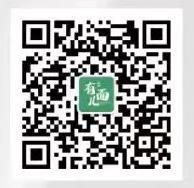 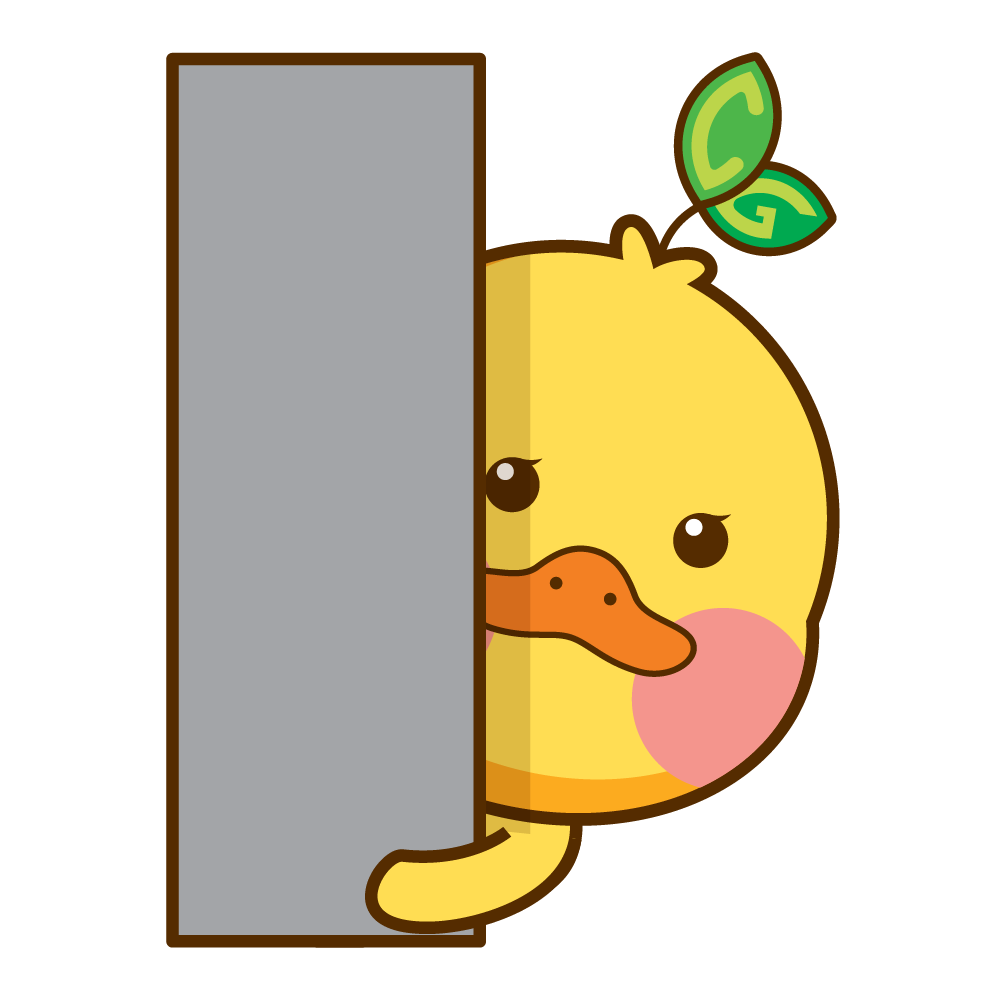